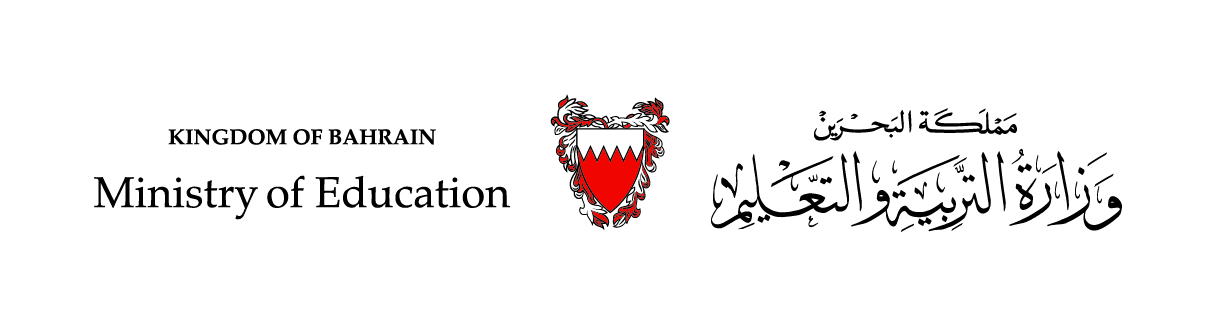 اللّغة العربيّة – الحلقة الثانية
الصف الرابع الابتدائي  – الفصل الدراسي الأوّل.

عنوان الدرس: الكَلامُ المُفيدُ
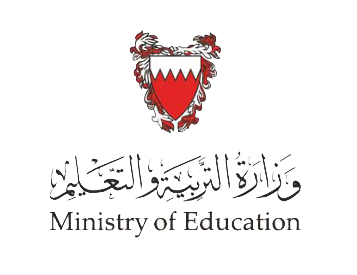 الكلامُ المفيدُ– اللّغة العربيَة – الرابع الابتدائي
أهْدافُ الدَّرْسِ
الهدفُ الأوَّل: تمييزُ الكلامِ المفيدِ مِنْ خلالِ الأمثلةِ المعروضَةِ.
الهدَفُ الثّاني: استنتاج قاعدة الدرس من خلالِ الأمثلة المعروضَةِ.
الهدَفُ الثالث: توظيف قاعدة الدرس في إنشاء جمل مُفيدَةٍ.
أَكْتَشِفُ
الكلامُ المفيدُ– اللّغة العربيَة – الرابع الابتدائي
أُلاحظُ العباراتِ فِي العَمودِ (أ)، و أُجيبُ عمّا يأتي: 
 هل فهِمتَ شيئًا من العبارات الواردة في العمود (أ)؟ وَلِماذا؟ 
لا، لم أفهم منها معنى واضِحًا.
لأنَّ الكلام في هذه العباراتِ منقوصٌ (غير تامٍّ)، فجاءَ غيرَ مُفيدٍ.    
أُلاحظُ العباراتِ فِي العَمودِ (ب)، و أُجيبُ عمّا يأتي: 
هل فهِمتَ شيئًا من العبارات الواردة في العمود (أ)؟ وَلِماذا؟
نعم، فهمتُ معانيَهَا بوضُوحٍ.
لأنَّ الكلامَ فيهَا تامٌّ، فقد وردَت هذه العباراتُ في شكلِ جُمَلٍ، لذلك جاءتْ مُفيدةً لمعانيَ واضحةٍ.
أَكْتَشِفُ
الكلامُ المفيدُ– اللّغة العربيَة – الرابع الابتدائي
4- أُكْمِلُ العباراتِ الواردةَ في العمود (أ) بمَا يُناسِبُ لأجعَلَهَا كلامًا مفيدًا.
والِديْهِ.
المُحتَاجينَ.
أشجَارٌ وأزْهارٌ.
الكلامُ المفيدُ– اللّغة العربيَة – الرابع الابتدائي
أَسْتَنْتِجُ أَنَّ:
- الكَلامَ المُفيدَ هو الّذي يُعْطينا مَعْنًى تامًّا. ويَتَكَوَّنُ من جُمْلةٍأو أكْثَرَ، وقد تكونُ الجُمْلَةُ قَصيرةً مثل: نَجح مُحَمَّدٌ.   
- وقَدْ تكونُ طَويلةً، مثل: الْتَحَقَ مُحَمَّدٌ في العُطْلَةِ الصَّيفيَّةِ بِمَركزِ تَحْفيظِ القُرآن.
أُطَبِّقُ
1. أُصَنِّفُ العِباراتِ الآتِيَةَ وِفْقًا للْجَدْوَلِ. (دقيقتان)
الكلامُ المفيدُ– اللّغة العربيَة – الرابع الابتدائي
عندَ الغروبِ
يُحِبُّ المُعلّمُ أنْ
أُحِبُّ وطني.
طَلَبَتِ الزّهرةُ  مِنْ السَّحابةِ
أُدافعُ عن وَطَني.
عُشُّ العصفورِ
غَرسَ الطُّلَّابُ شجرةً في حديقةِ المدرسةِ.
[Speaker Notes: توظيف الرؤوس المرقمة]
أُطَبِّقُ
الكلامُ المفيدُ– اللّغة العربيَة – الرابع الابتدائي
2. أُكملُ كُلَّ عبارةٍ ممّا يأتي لتُصبحَ كَلامًا مُفيدًا: (3 دقائق)
أ. يلتزِمُ الطَّالِبُ المثاليُّ
 ب. الطَّالِبُ النَّشيطُ 
ج. يُحيّي الطَّالِبُ 
د. المُعلّمُ
بِقوانينِ المدْرسةِ.
يُشَارِكُ في أنشِطةِ المدْرسةِ.
العَلَمَ في الطَّابورِ الصّباحيِّ.
قُدْوةٌ لِطُلَّابهِ.
[Speaker Notes: توظيف الرؤوس المرقمة]
نشاط ختاميّ
الكلامُ المفيدُ– اللّغة العربيَة – الرابع الابتدائي
3.  أُستخدِمُ الكَلِماتَ التي في الصُّندُوقِ لِأكوَّنُ منها أربعَ جُمْلٍ مُفيدةٍ: (3 دقائق)
البحرين /  أمام  /  من /  يحافظ  /  سلمان  / مكتبة  /  صورة  / إلى / يزور  / مروة  / الحيّ  / حديقة  / على /  تدرس /  ليلى /  المسجد  / منزل / في /  ترسم /  المواطن
أ. يَزُورُ سلْمَانُ مَكْتَبَةَ الحَيِّ.  
ب. ترسمُ مروةُ خريطَةَ البحرينِ.
ج. يُحافِظُ المواطنُ عَلَى حديقَةِ الحيّ. 
د. تَدرسُ ليلى في مكتبةِ الحيِّ. 
ه. المسجِدُ أمامَ منزلِ سلمانَ.
[Speaker Notes: توظيف الرؤوس المرقمة]
نشاط ختاميّ
الكلامُ المفيدُ– اللّغة العربيَة – الرابع الابتدائي
1: أجعلُ كُلَّ كَلِمةٍ ممَّا يأتي في جُمْلةٍ مُفيدةٍ: (3 دقائق)
صَبَاحُ
نُحَيِّي عَلَمَ الوَطَنِ المُفَدَّى كُلَّ صباحٍ.
القِرَاءَةُ
فازَ مُحمّدٌ فِي مُسَابقةِ القِرَاءةِ بالمدرَسَةِ.
يُنظِّمُ شُرْطيُّ المُرورِ حَرَكةَ السَّيرِ في الشَّارعِ.
شُرْطِيٌّ
انْتَهَى الدَّرْسُ